Organization, Navigation, and Visualization of FaceBase Datasets
Rob Schuler
2020 FaceBase Users Bootcamp
November 18, 2020
Outline
How datasets are structured in FaceBase

Layout of a typical dataset display page

Citing FaceBase Data

Demo 1: an RNA-seq dataset
Visualization Example: Genome Browser

Demo 2: an imaging dataset
Visualization Example: Orthoslice Viewer
How Data Are Organized on FaceBase
An overall “schematic” to give you a map for how data and metadata are organized and how to navigate between elements of a dataset.
How Data Are Organized on FaceBase
Projects: individual labs or collaborations conducting hypothesis-driven research(*) that produce and submit data to FaceBase.

(* or dedicated to generating data)
How Data Are Organized on FaceBase
Dataset: a collection of metadata(*) and data files. Intended to represent a cohesive unit of output from a project. It may correspond to a set of publishable results.

(* “data that describes other data”)
How Data Are Organized on FaceBase
Protocol: description of the methods and materials used to (re)produce the results found in the dataset.
Has varied widely over the 3 phases of FaceBase.
We are currently revising guidelines based on emerging best practices.
How Data Are Organized on FaceBase
Experiment: an activity or procedure carried out within an overall investigation, such as a particular RNA-sequencing assay or imaging assay.
How Data Are Organized on FaceBase
Biosample and Replicate: the biological specimens, subjects or other material used in the experiments. Typically, organized in groups of control and mutant replicates.
How Data Are Organized on FaceBase
Data: generated or derived results stored in files and associated with a specific “replicate” (and therefore experiment and biosample).
Several categories: sequencing, processed, tracks, images, surface models, micro array)
Overview of Dataset Display
Summary
Visualization
Genome Browser
Surface Models
Orthoslice Views
Images
Experiments & Biosamples
Data Files
Sequencing, Processed, Imaging, Array, Supplementary, other…
Summary of the Dataset Contents
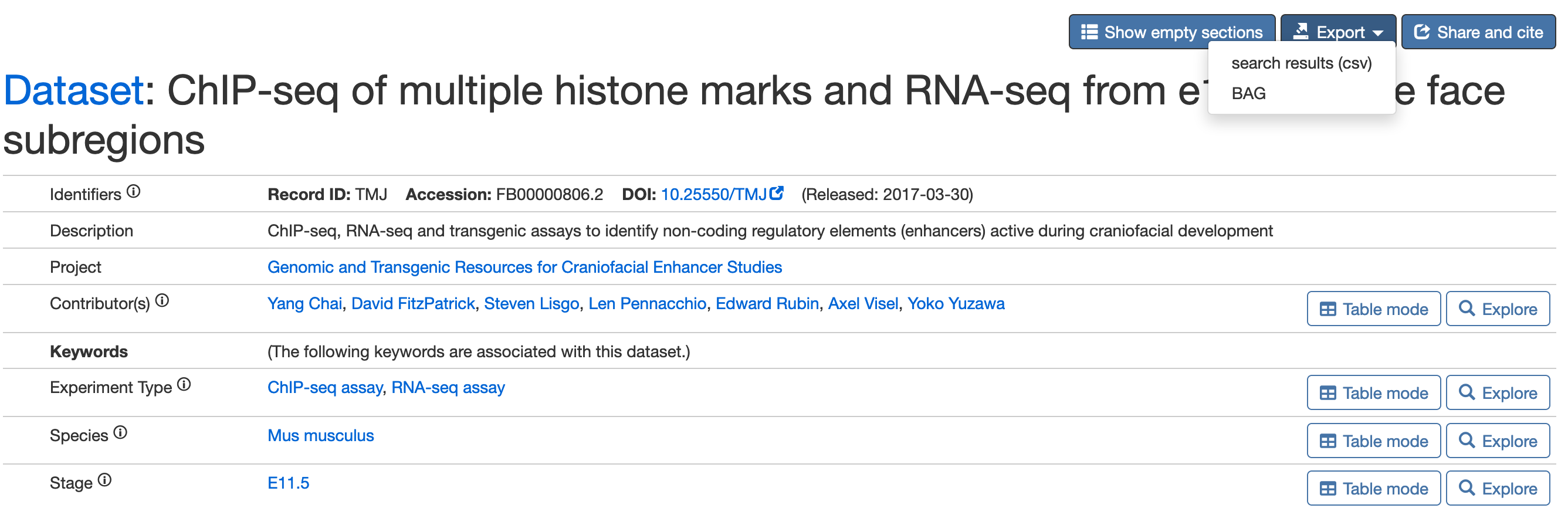 Summary of the Dataset Contents
Persistent Identifiers (e.g., DOI)
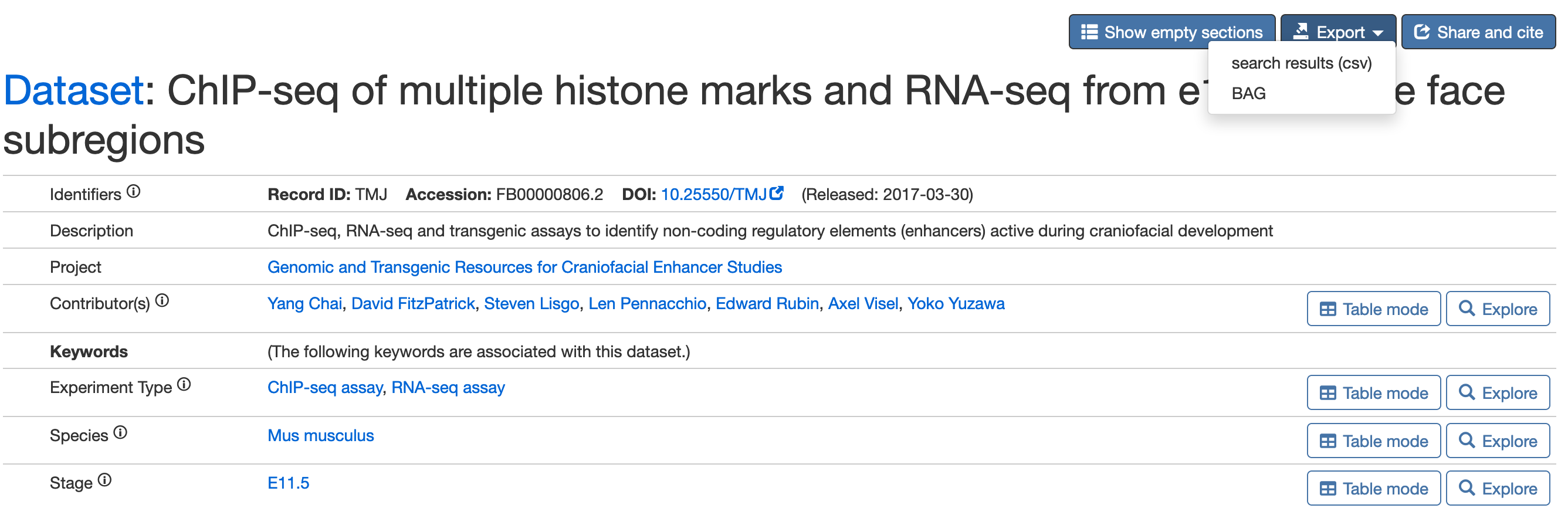 Summary of the Dataset Contents
Persistent Identifiers (e.g., DOI)
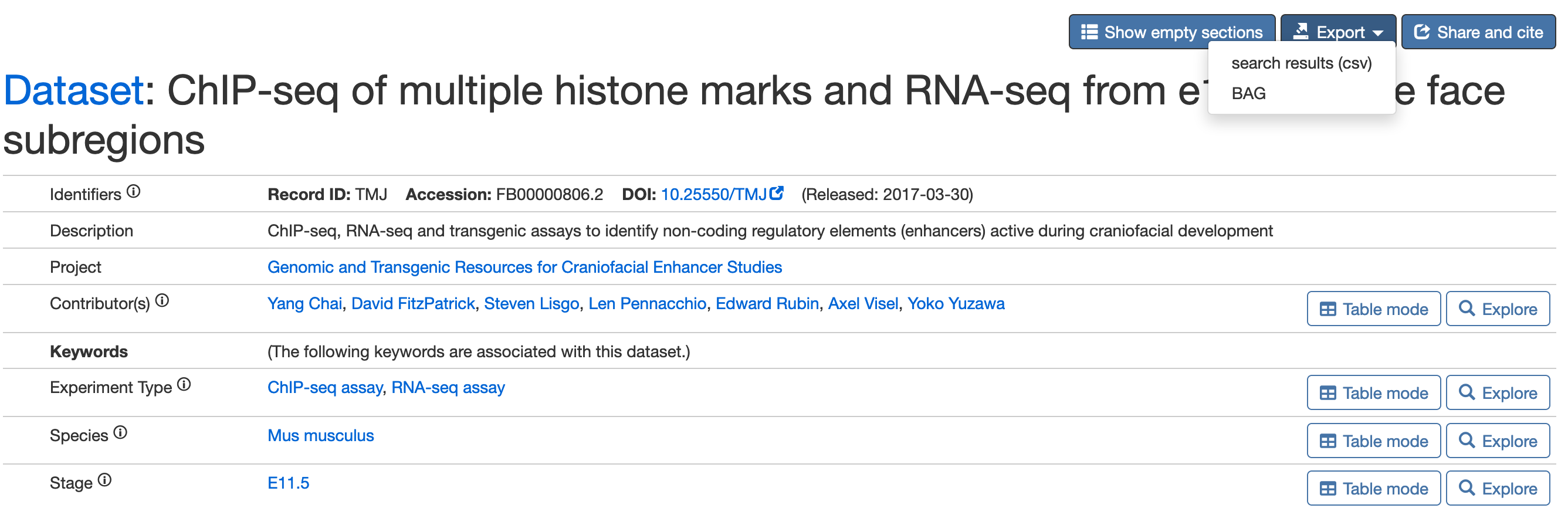 Attribution of contributors
Summary of the Dataset Contents
Persistent Identifiers (e.g., DOI)
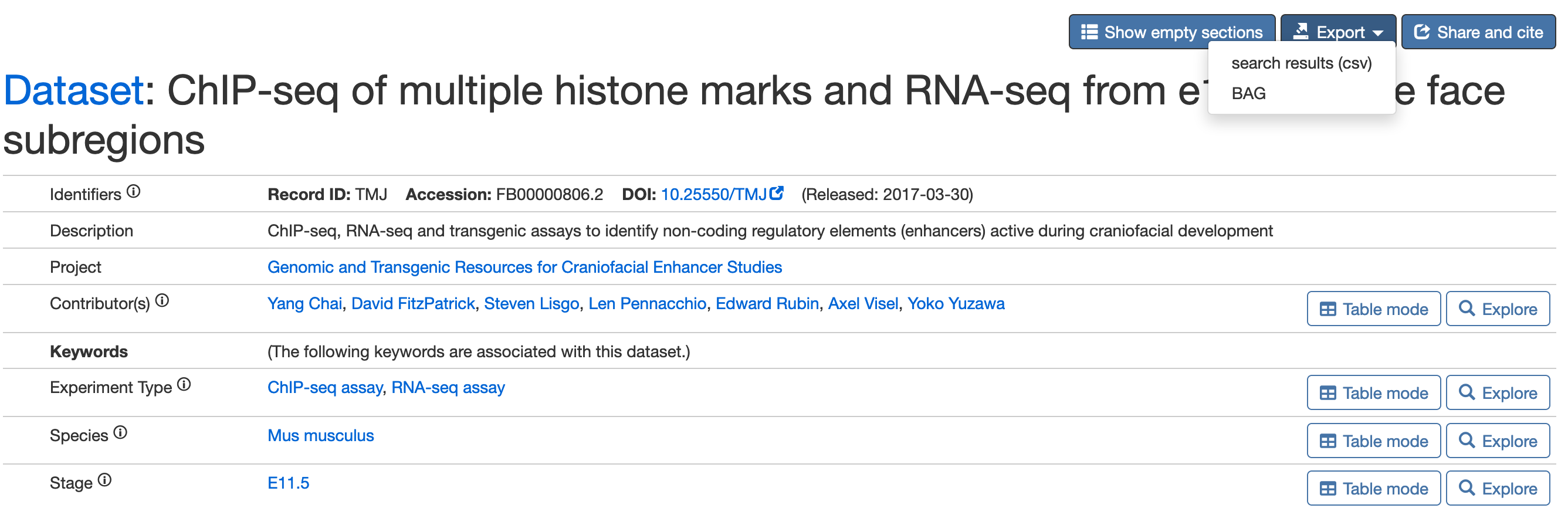 Attribution of contributors
Keywords from standardized terminology
Embedded Visualization
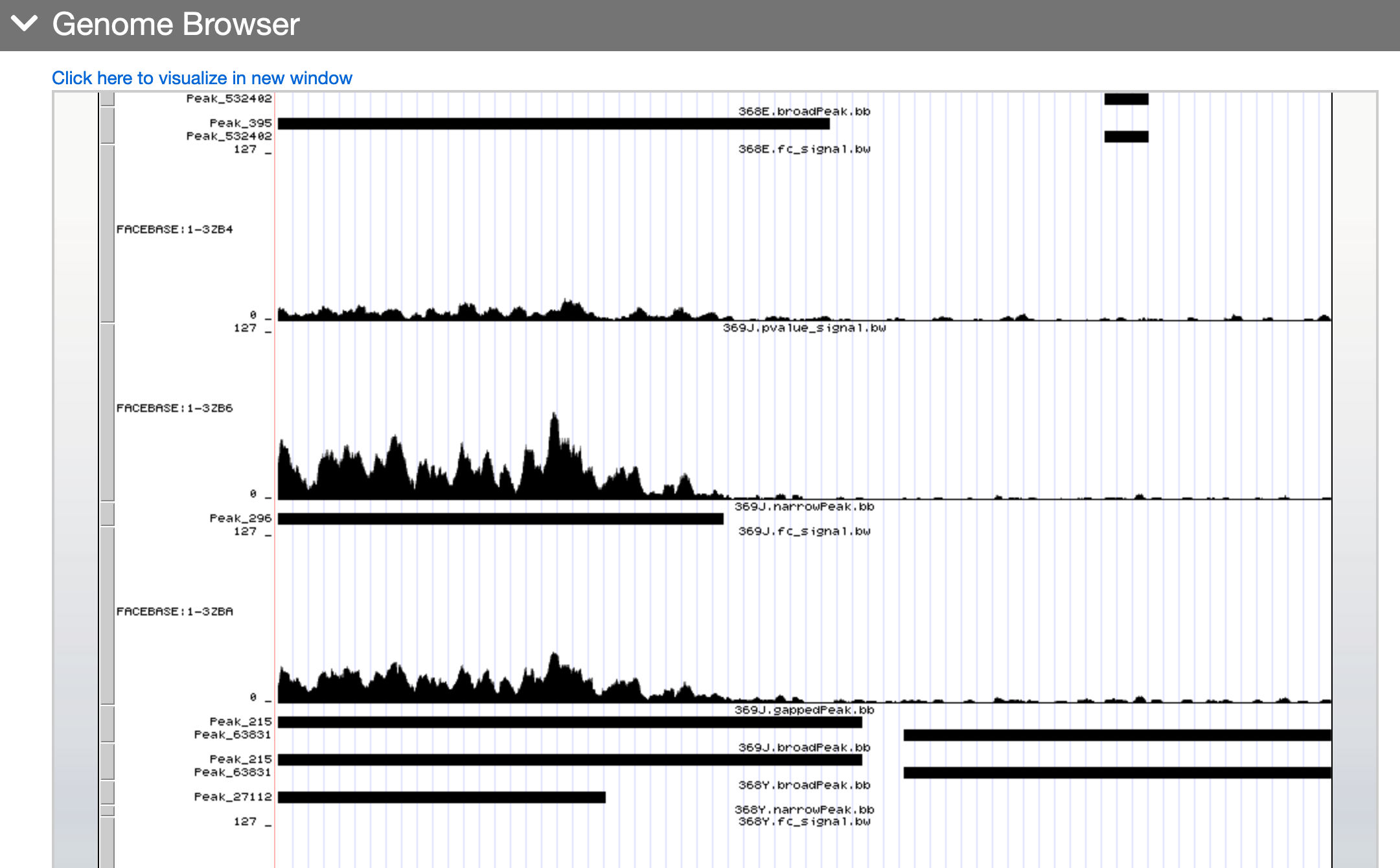 Embedded Visualization
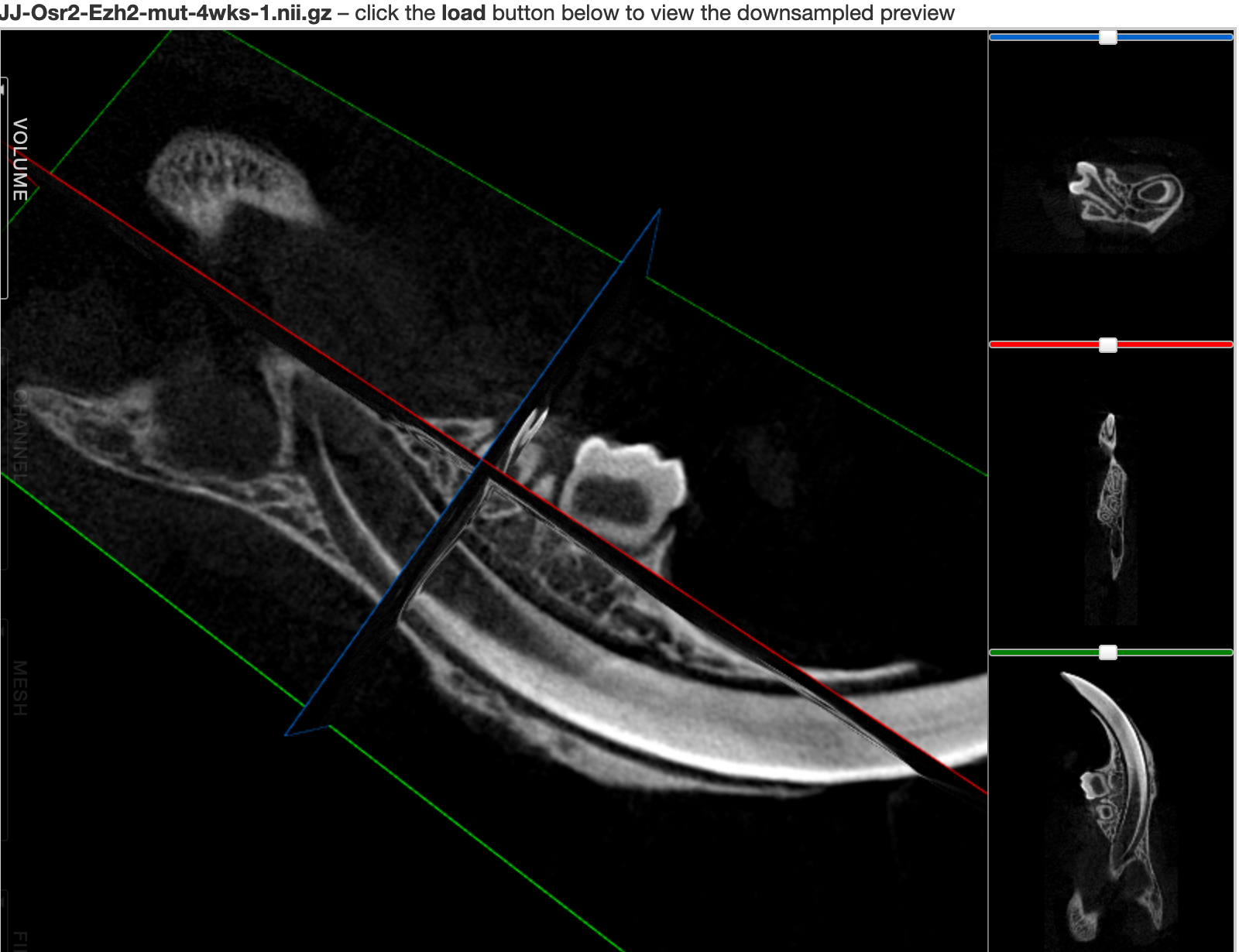 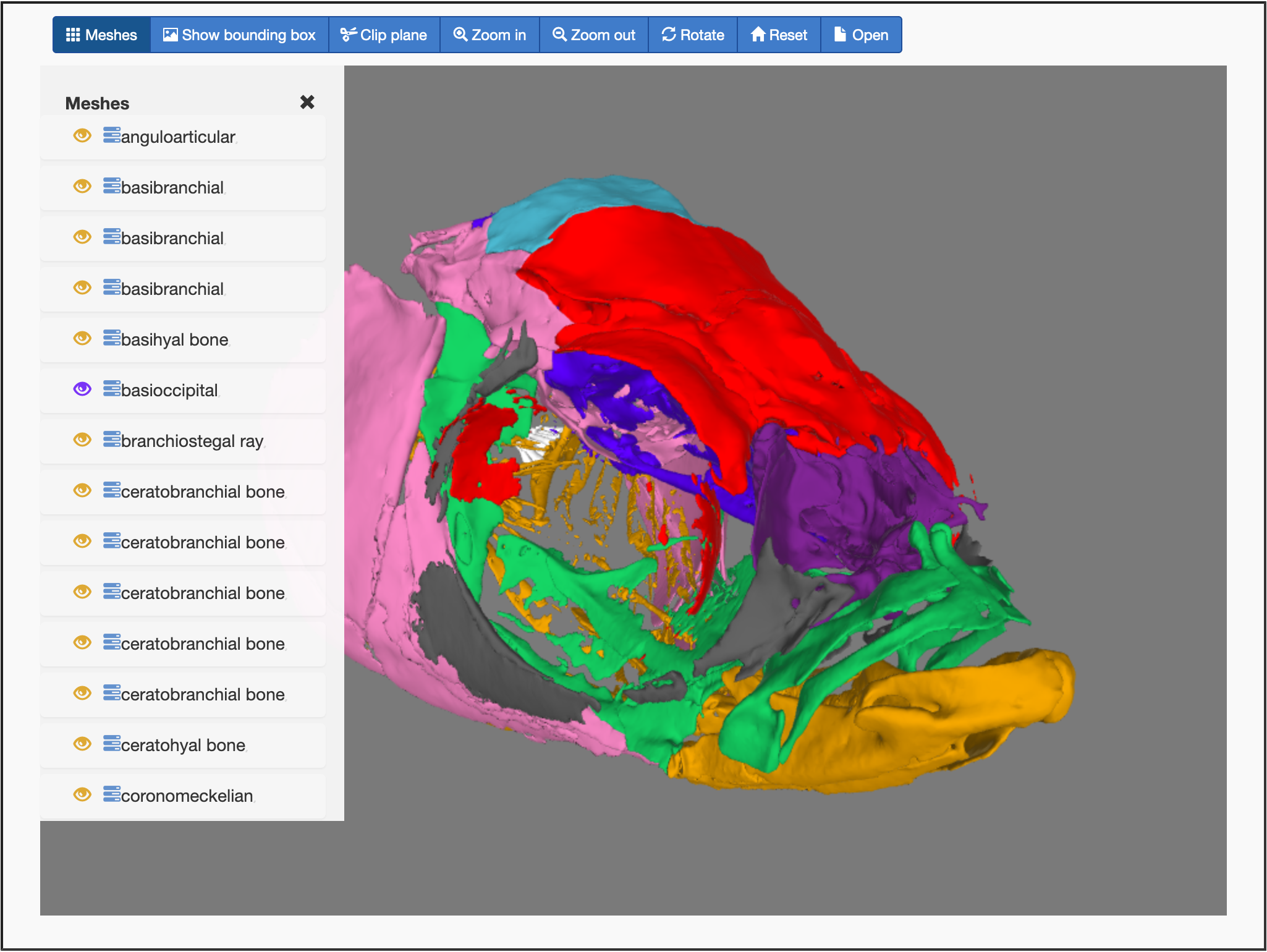 Orthogonal Slice
Viewer
Surface Models
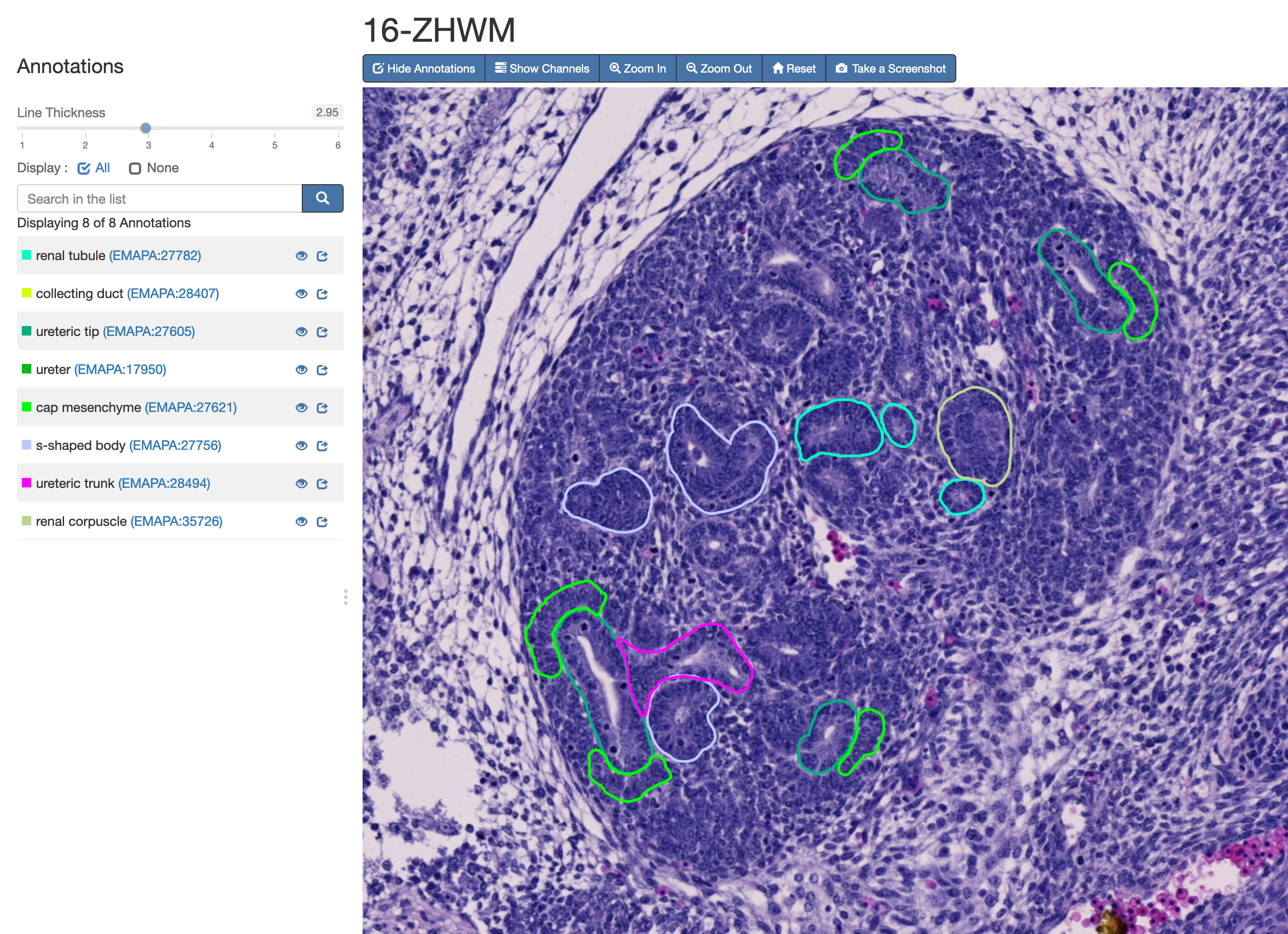 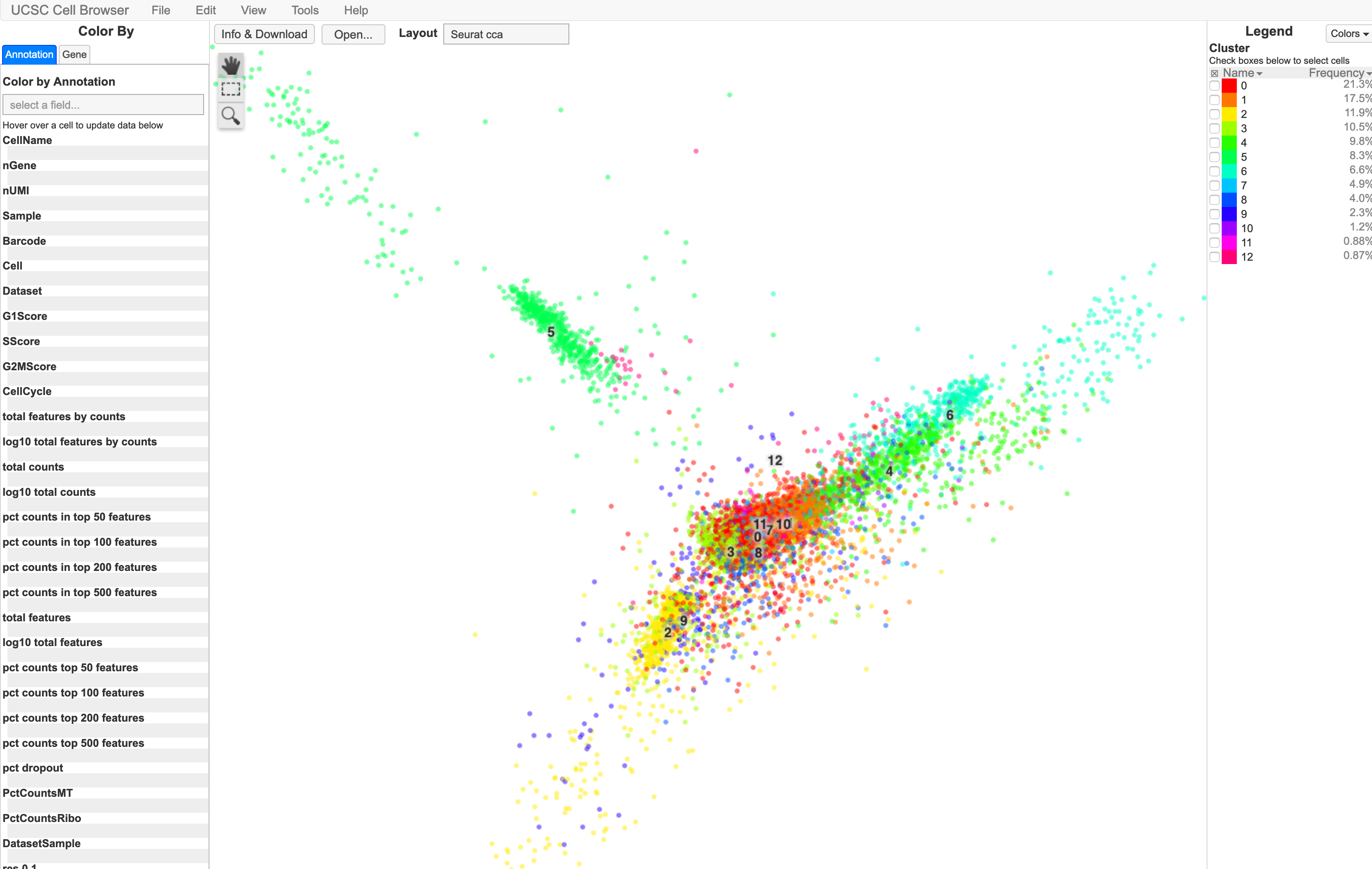 High-resolution Microscopy Images with Annotations
Single Cell Browser through Integration with UCSC
Details on Experiments, Biosamples, etc.
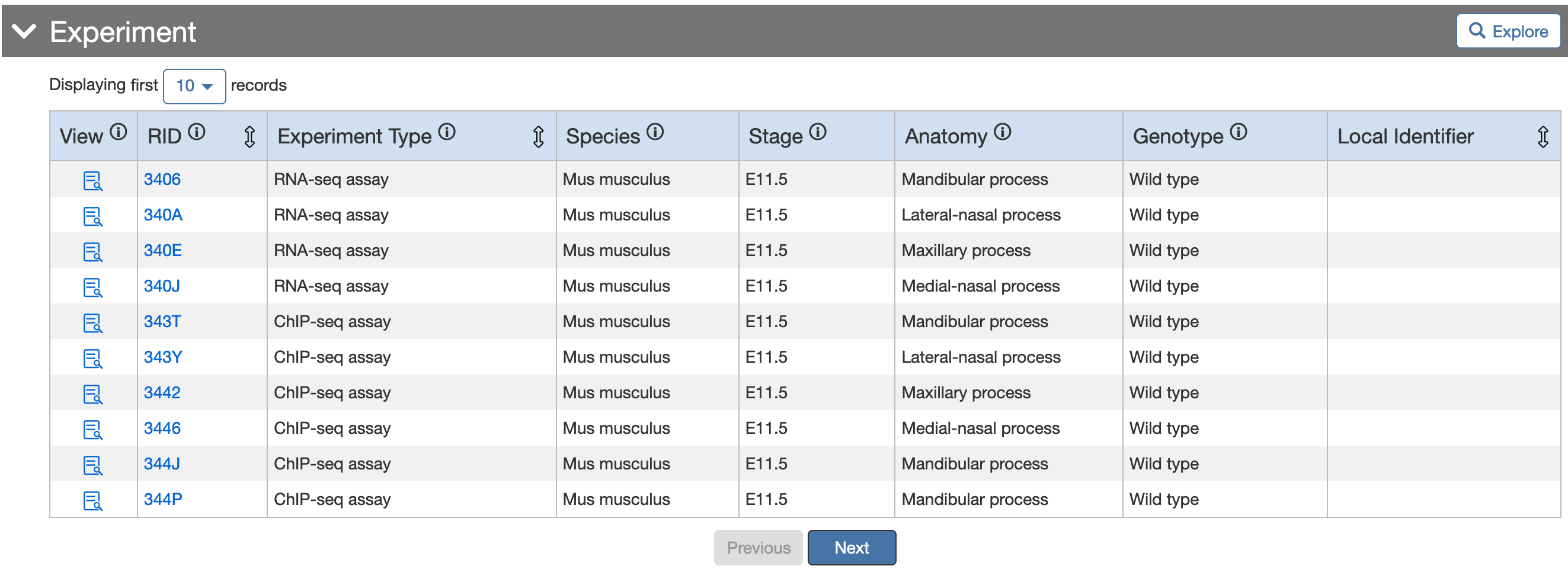 Further drill-down to related biosamples, files, and other related data.
Export (i.e., Download) Dataset
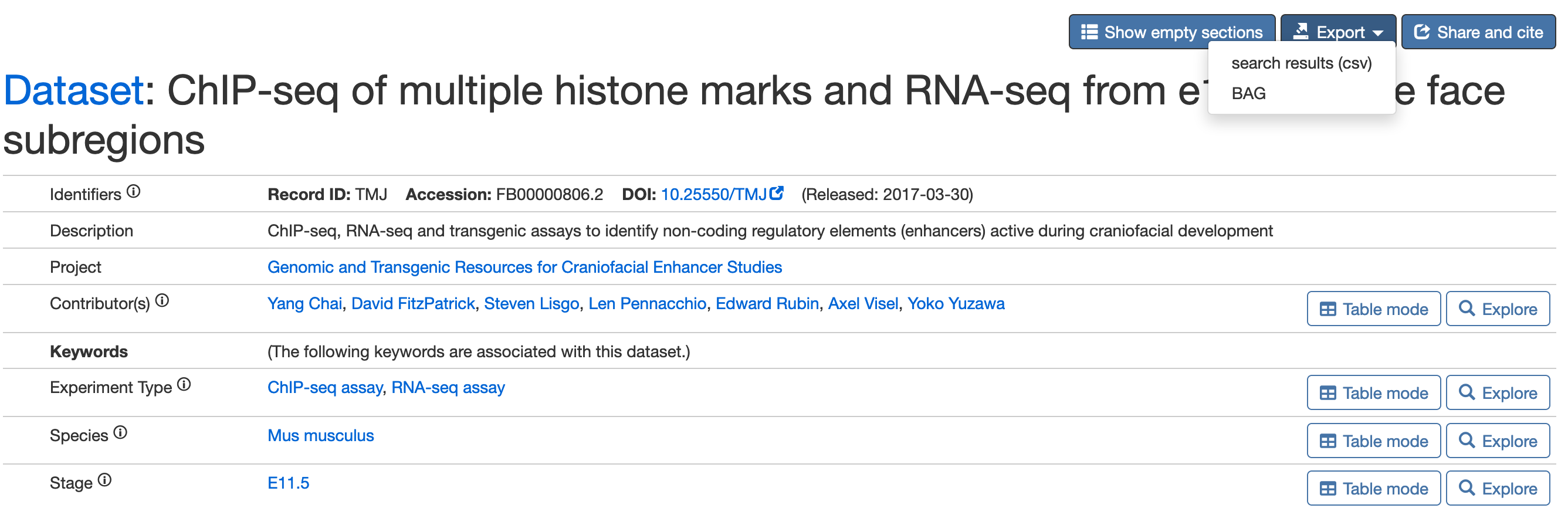 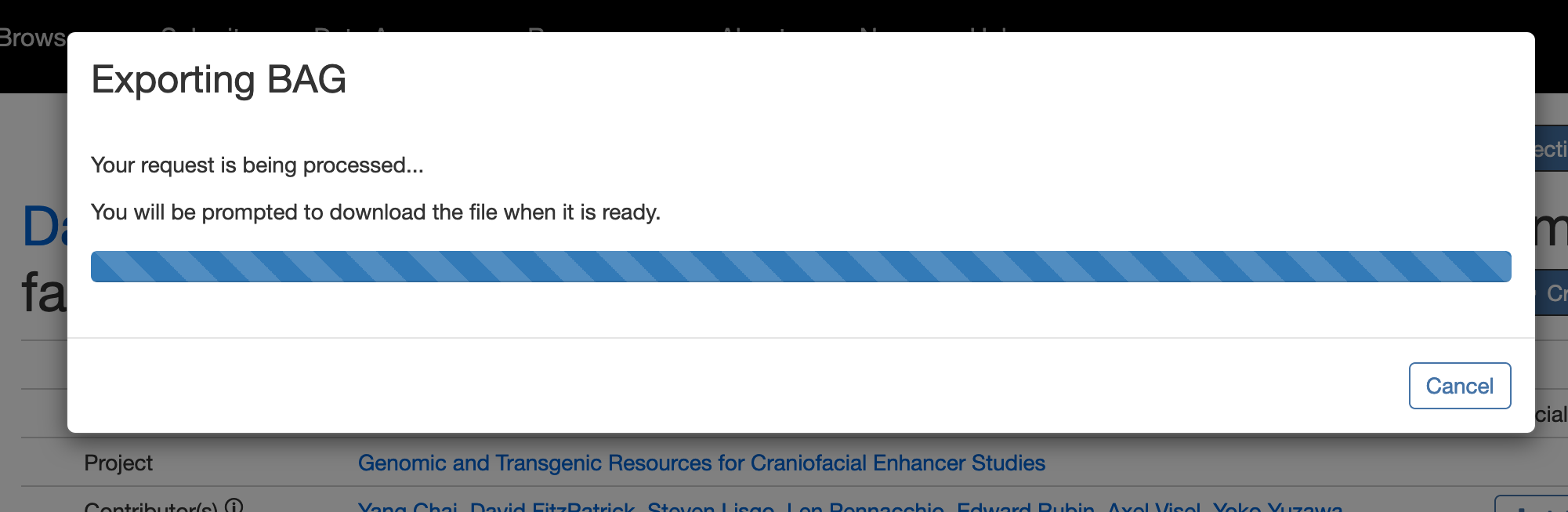 Data Citation
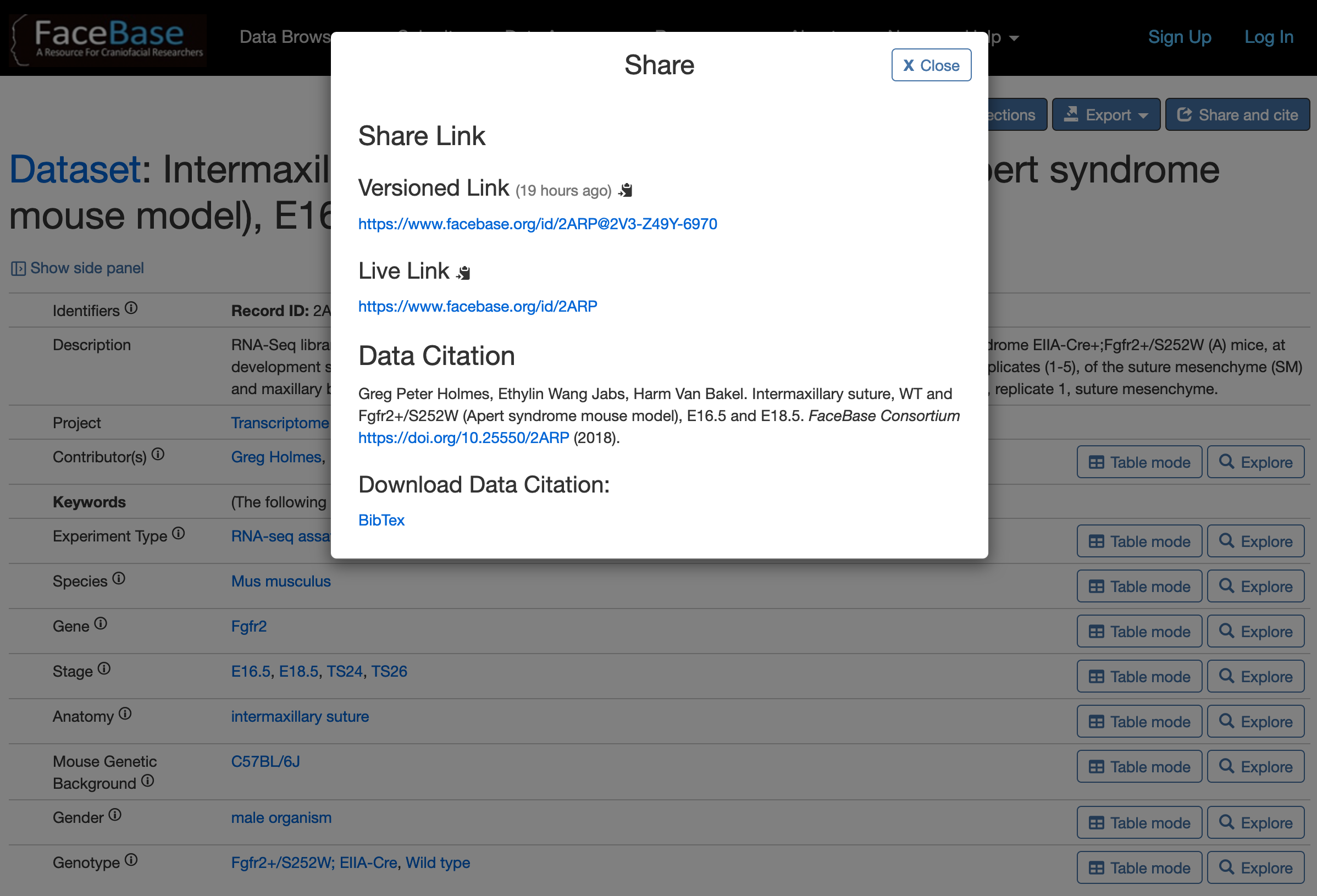 Persistent, actionable identifiers
Persistent actionable identifiers for all database entities
Explore any historical version of entire database
Versioned or “live”
Digital Object Identifiers
Follows leading publisher’s recommendations
Import into reference managers
Demonstrations of FaceBase Datasets
Demo 1: an RNA-seq dataset
Visualization Example: Genome Browser
https://doi.org/10.25550/2ARP

Demo 2: an imaging dataset
Visualization Example: Orthoslice Viewer
https://doi.org/10.25550/1-DY3G
Thank You
Co-PIs: Carl Kesselman; Yang Chai
Core Team: Rob Schuler (CS & Technical); Bridget Samuels (Biocuration); Alejandro Bugacov (Data science); Cris Williams (Communications); Joe Hacia (Bioinformatics); Thach Vu Ho (Data curation)

Website: www.facebase.org
Sponsor: NIH / NIDCR (U01DE028729)
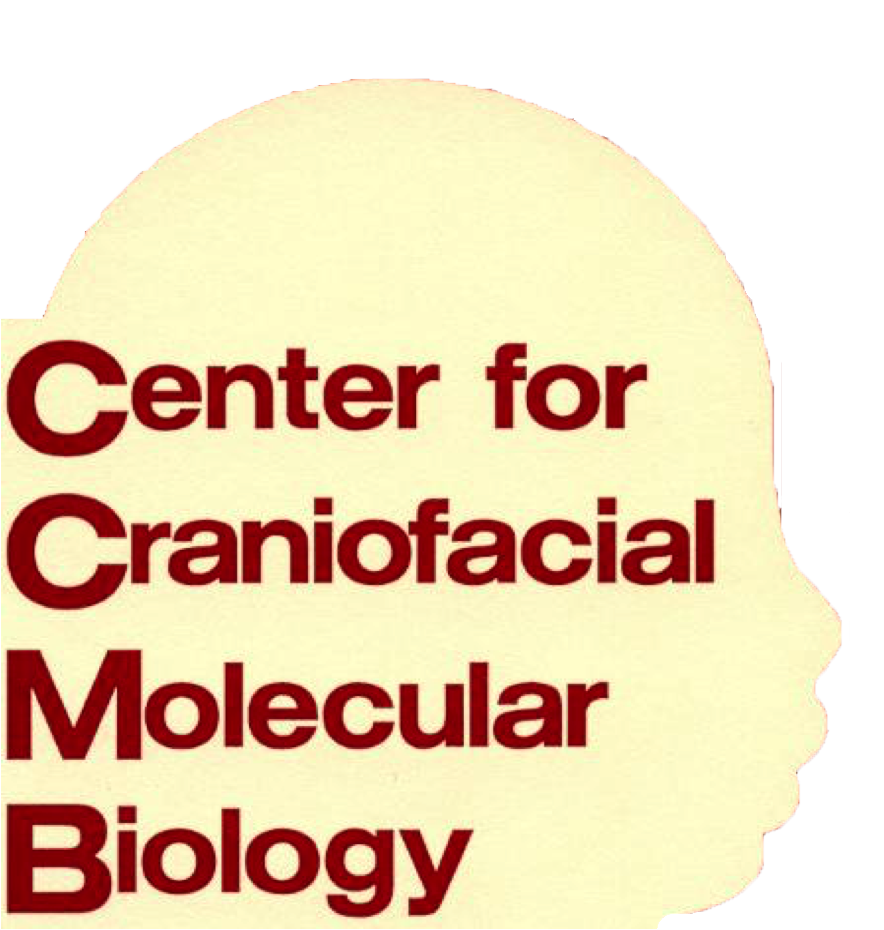 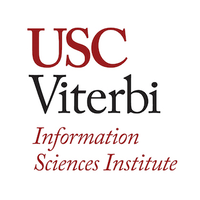 Multi-Disciplined Partnership